type
type
type
type
type
type
Word List

Type here
type
type
type
type
type
type
type
add
add
type
add
type
add
type
add
type
Type here
Type here
Type here
Type here
Type here
Type here
here
type
type
type
type
type
type
type
type
type
type
type
type
type
type
type
type
type
type
type
type
type
type
type
type
type
type
type
type
type
type
type
type
type
type
type
type
Thank You!
Thank you for downloading this FREE product. I hope you and your students enjoy the activities. I would really appreciate you leaving feedback on the product. If you have any questions or concerns, please feel free to reach out to me.
Fonts and Graphics
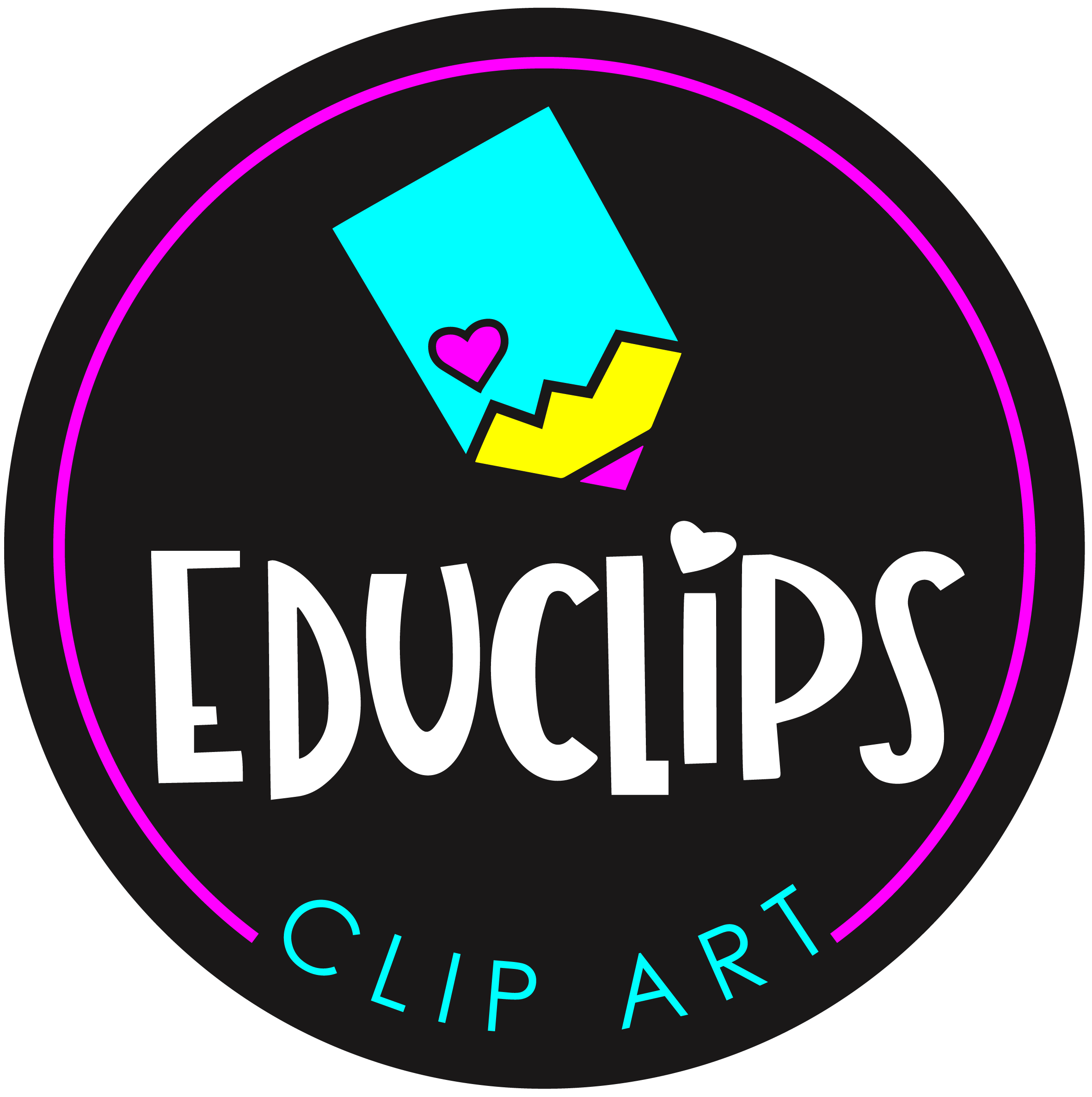 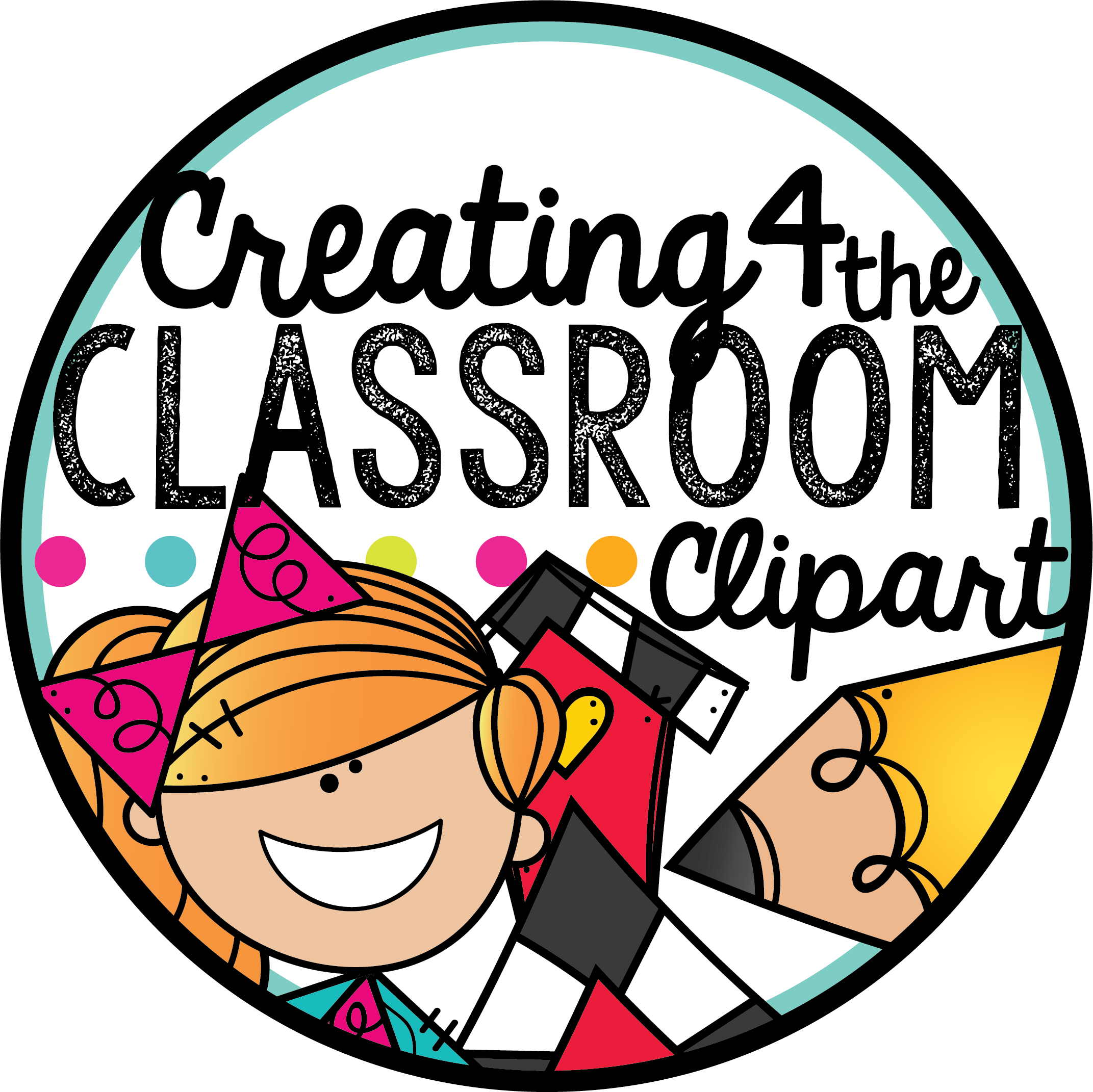 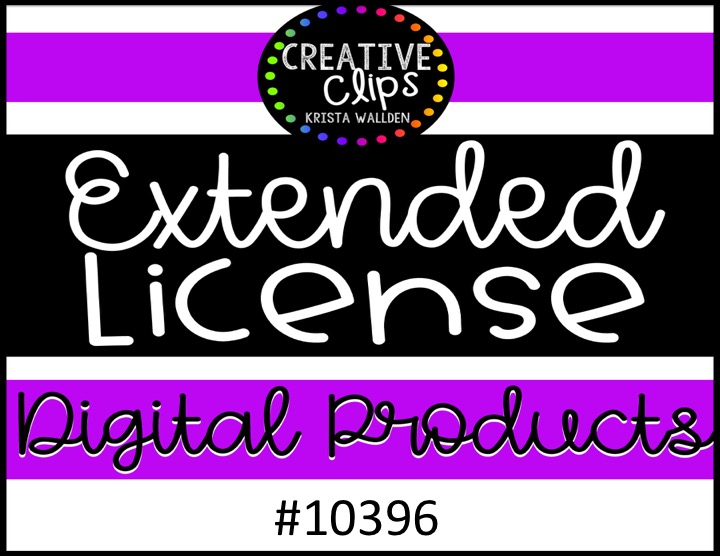 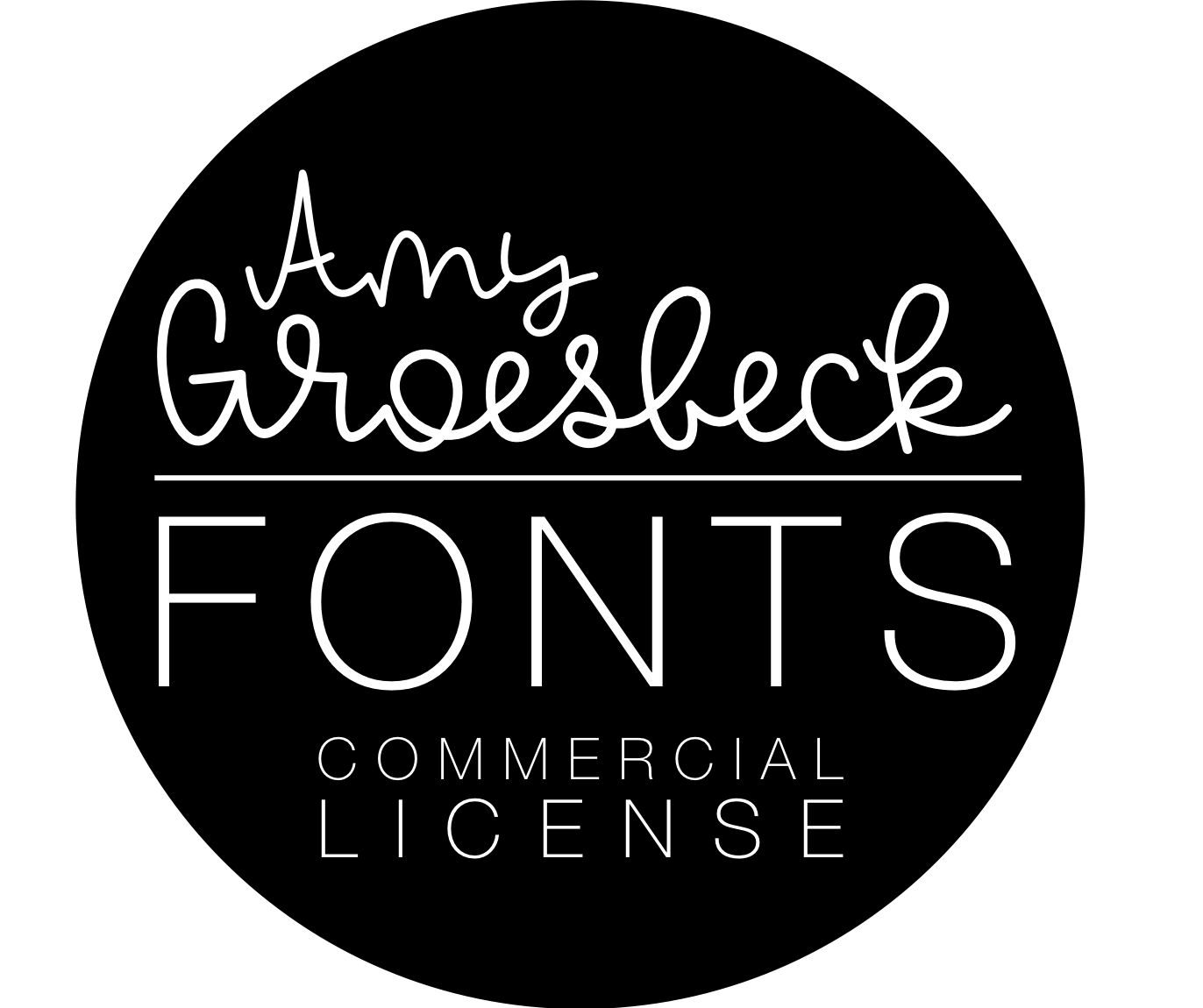 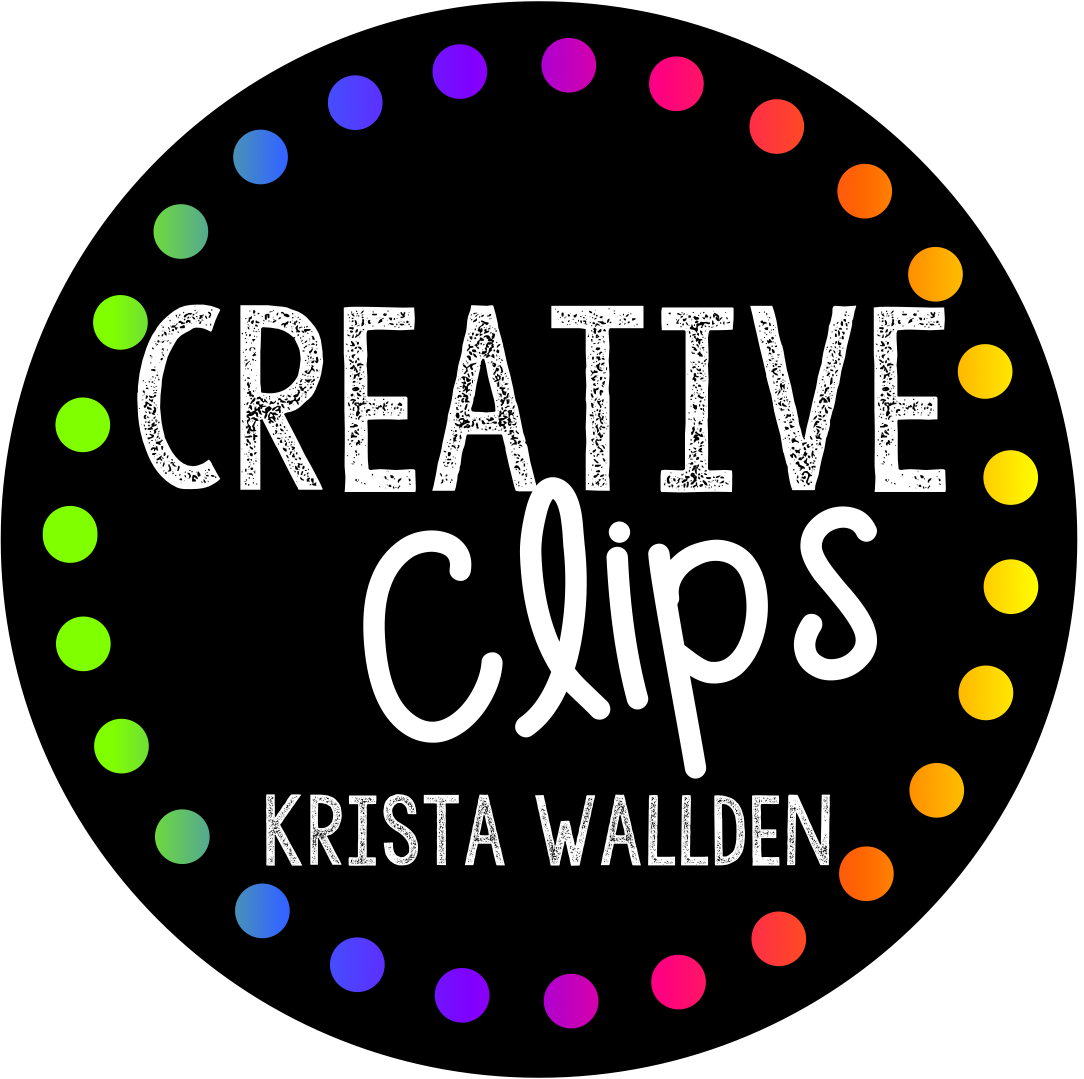 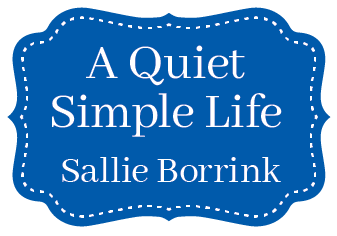